March 2024
Data Offload Using WLAN in Connected Vehicle Case
Date: 2024-03-12
Authors:
1
Jing Ma (Toyota)
March 2024
Abstract
The market for connected vehicles is grow rapidly, and vehicles are becoming large data prosumers
Connected vehicles are currently exclusively relying on cellular network, which have overwhelmed cellular capacities and pose significant costs.
Offloading data from cellular to WLAN is crucial for connected vehicles.
Current solutions such as 802.11u do not fully support the connected vehicle’s data offloading case
In connected vehicle case, discussion on addressing new challenges for supporting data offload using WLAN to complement cellular connectivity should be important
To support connected vehicles, it is essential to understand the challenges and identify the gaps in the current IEEE standards
2
March 2024
Background
Global connected vehicle market size is forecast to reach US$ 198 B, with vehicles 
transmitting approximately 100 petabytes of data monthly to the cloud
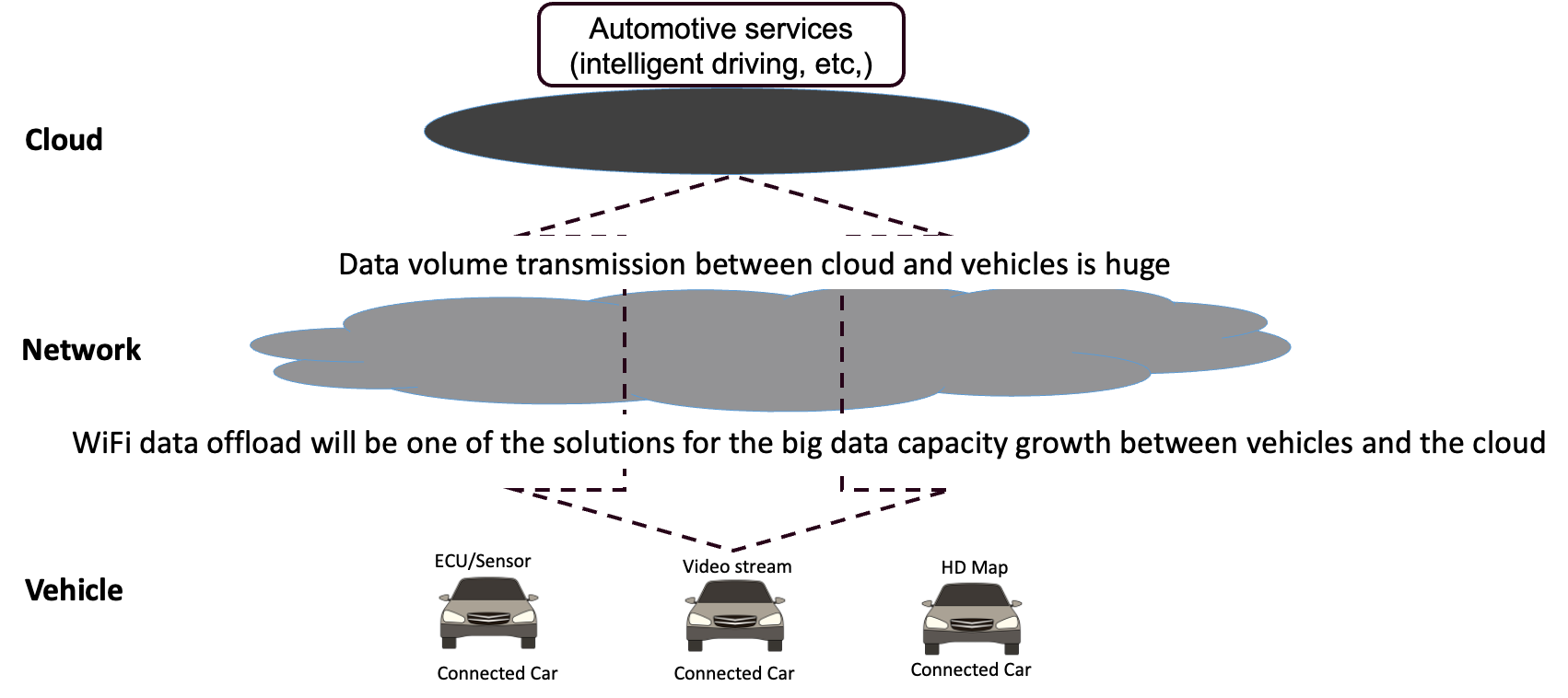 3
Jing Ma (Toyota)
March 2024
Motivation
Connected vehicles become large data prosumers
Data transmission for automotive services may be data-intensive, computation-intensive, delay-sensitive

Connected vehicles exclusively rely on cellular network, which overwhelm cellular capacities and pose significant costs.

Wi-Fi data offloading is crucial for connected vehicles
Wi-Fi infrastructures are increasingly getting deployed across major metros
Home Wi-Fi network
Provider-managed Wi-Fi network
Low cost
Provider-managed WiFi services are marketed as a perk attached to the home-Internet contract
4
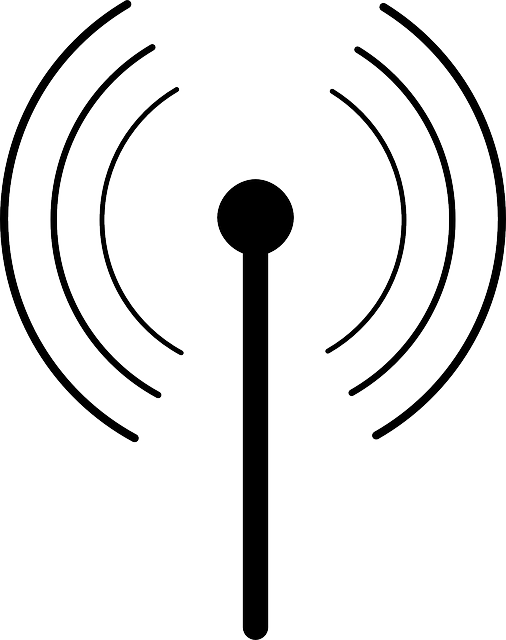 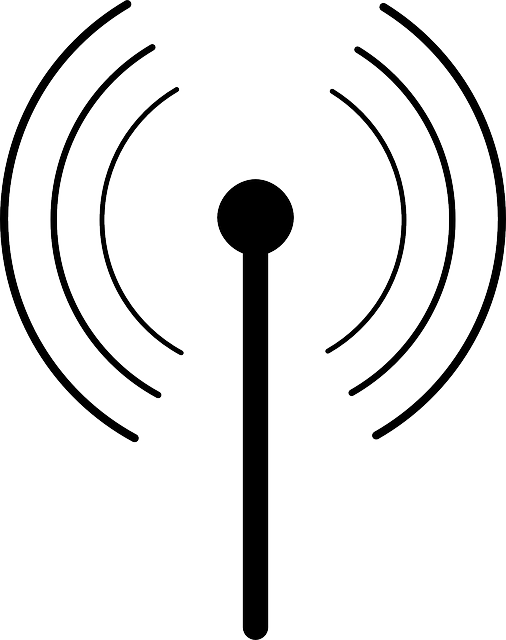 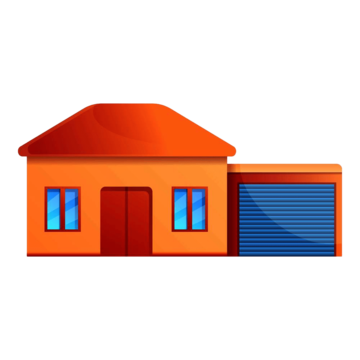 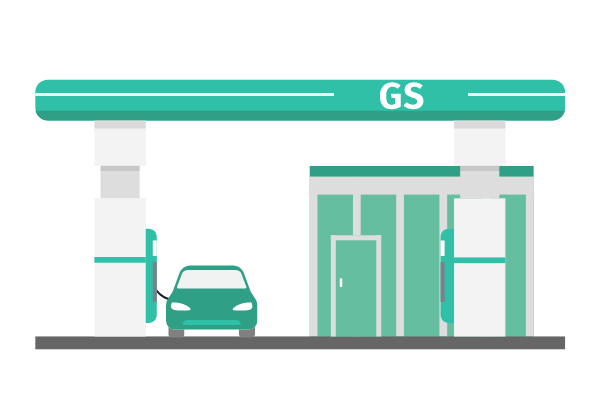 March 2024
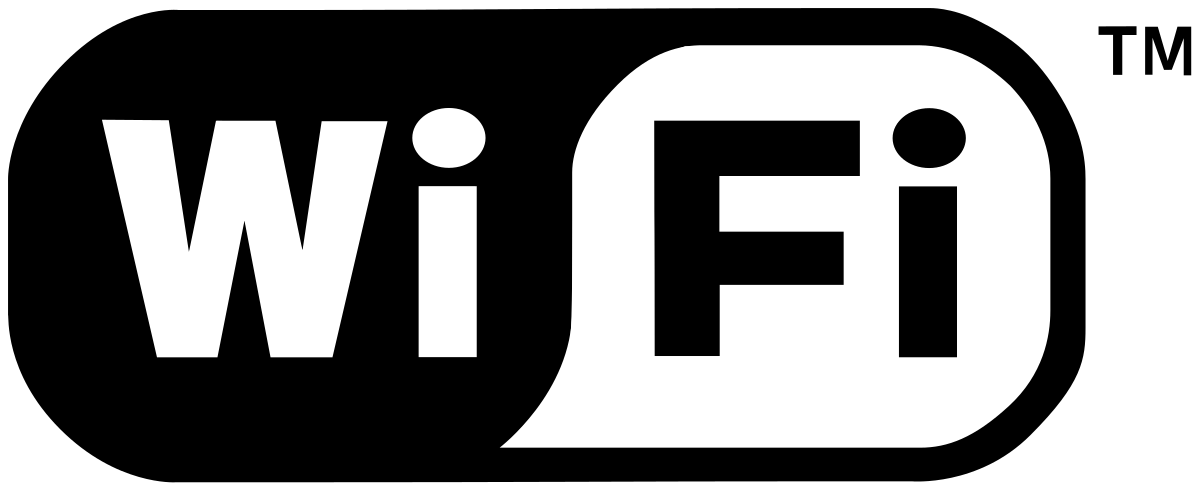 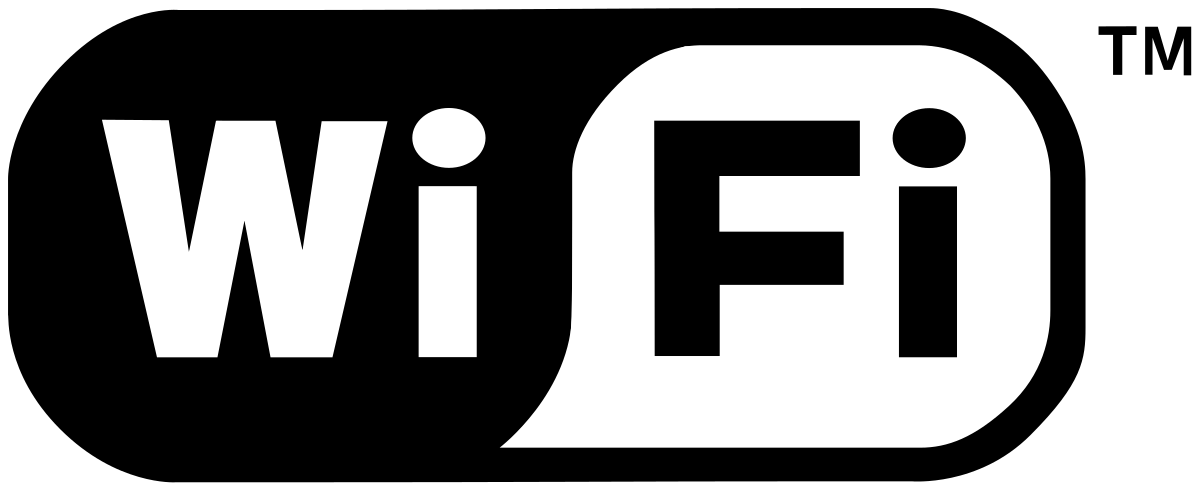 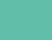 Data offload using WLAN
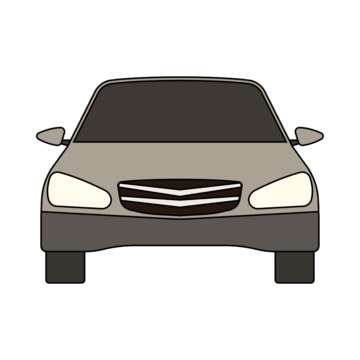 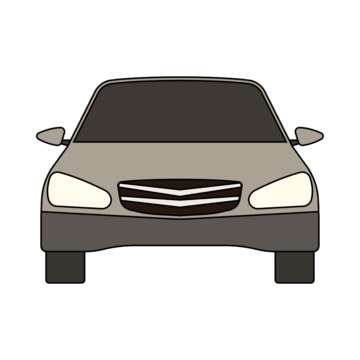 When vehicles stop at home, gas/charging station, or pass roadside infrastructure such as street poles, vehicles connect to WLAN to offload vehicular data
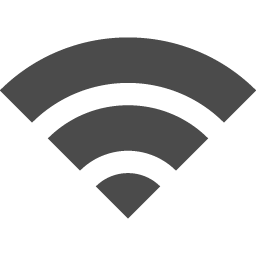 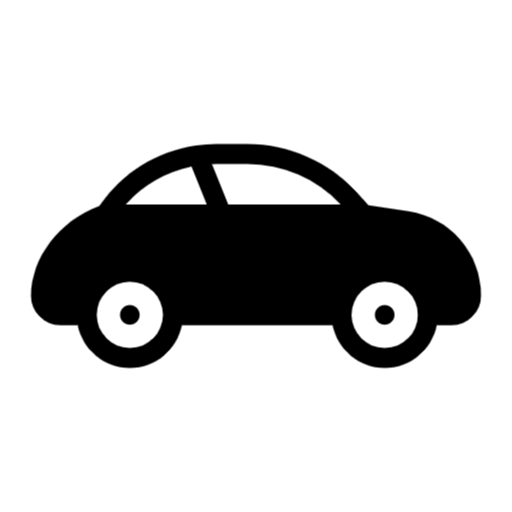 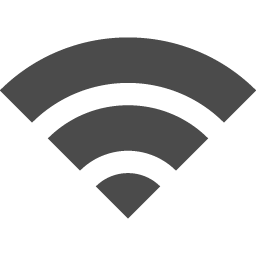 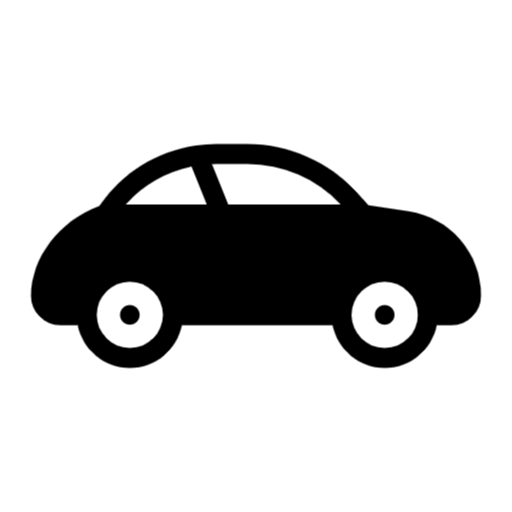 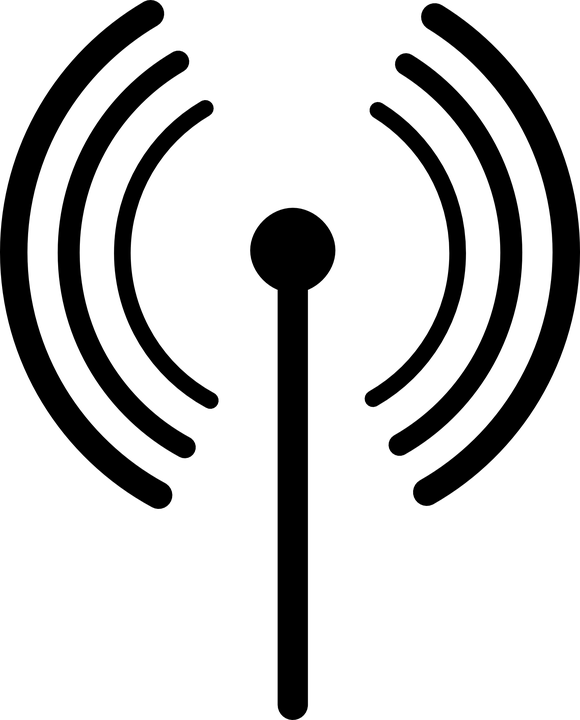 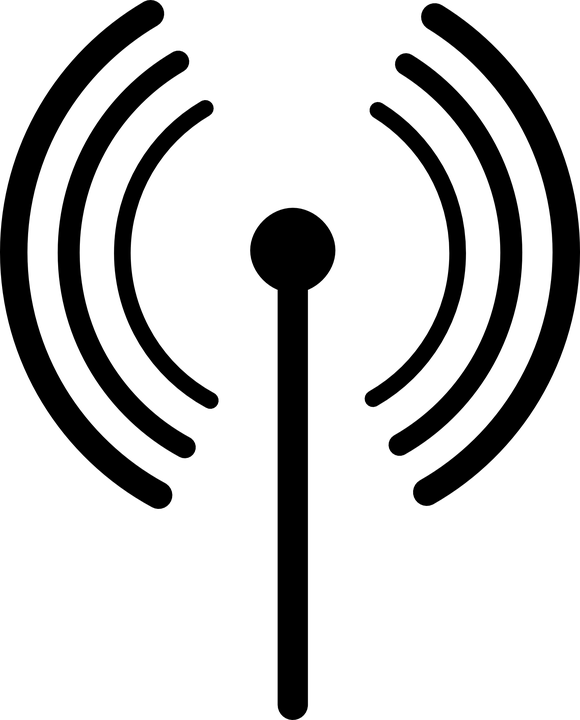 10m/s
Wi-Fi
100m
Vehicles connect to a secured and stable home WLAN for long enough time for
-    Large File Transfers
Streaming media
Cloud backup and sync
Software update
Vehicles connect briefly to WLAN mounted at roadside infrastructure when they passing by for
-    Local information advertisement
Non-critical notifications
Non-real-time delivery
Vehicles connect to gas/charging station’s WLAN temporarily during its shot stop for
-    Remote diagnostics
Non-real-time software updates
Location-based services
5
March 2024
Current offload solutions
802.11u-based solution makes connecting to WLAN easier and secure[2-3]
Network discovery 
Discover and gather information of available Wi-Fi 
networks before connecting (ANQP, beacon enhancements)
Automatic network selection
Devices automatically select and connect network without 
user intervention
Secure authentication and access
- Pre-configured credentials for automatically authentication
- Support secure authentication methods like EAP
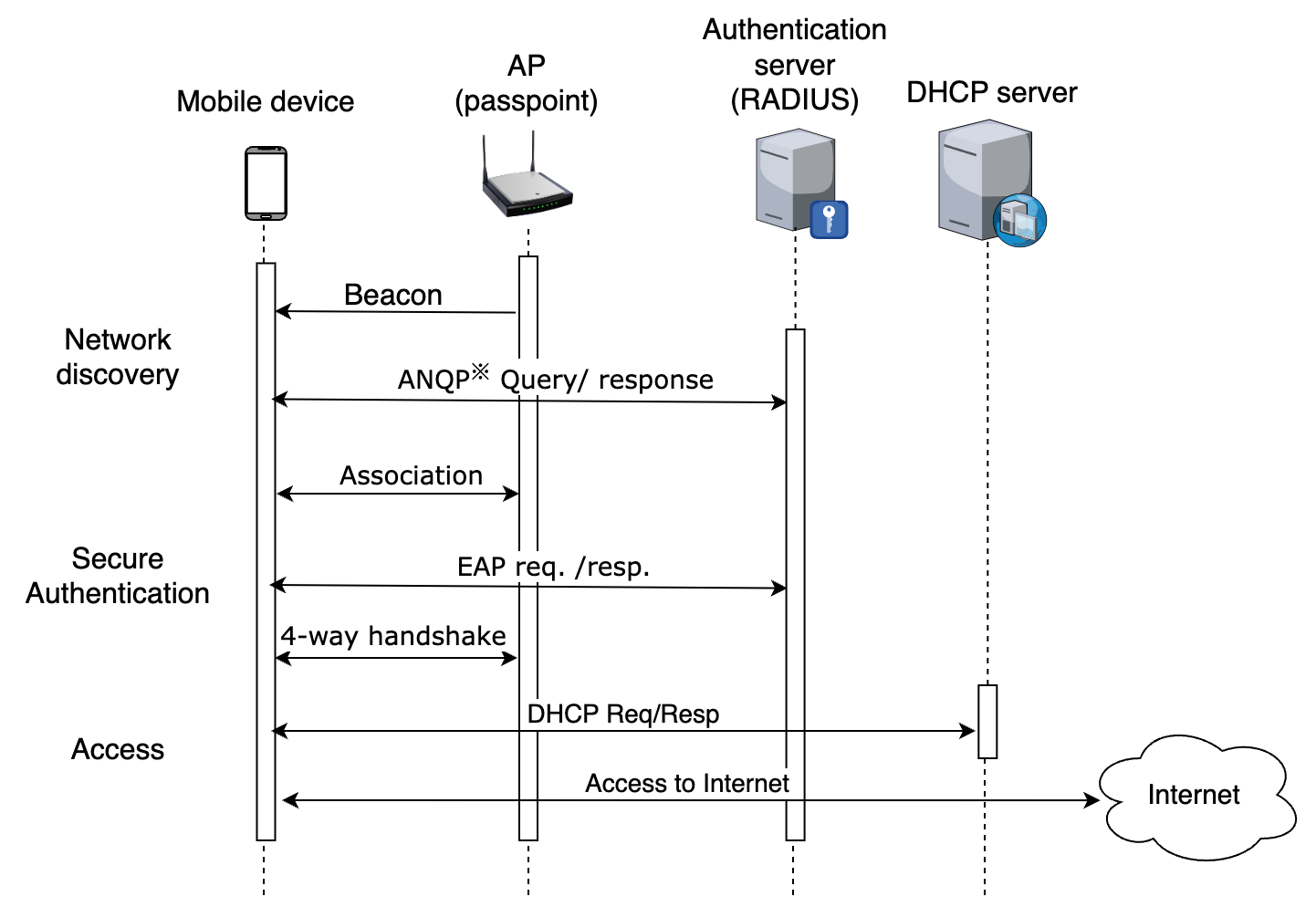 6
Jing Ma (Toyota)
[Speaker Notes: Access Network Query Protocol (ANQP): Allows devices to discover and gather information about available Wi-Fi networks before connecting, such as network type, security policies, and capabilities.
Beacon enhancements: Beacons now include additional information about the network, helping devices identify compatible and preferred networks.]
March 2024
Challenges
Fast association & authentication protocol is essential.
Authentication & Association setup may take a few seconds to complete, which poses challenge in the case where a connected vehicle has limited time window to establish a connection (e.g. only attaching to an AP for 10s)
Reducing handover complexity is crucial.
A connected vehicle in high-speed motion cause excessive handovers, introducing complexities and potential disruptions in data transmission
Optimized roaming algorithms are necessary
Urban Wi-Fi environments may exhibit intermittent connectivity, leading to potential disruptions in data transmission
7
Jing Ma (Toyota)
[Speaker Notes: Access Network Query Protocol (ANQP): Allows devices to discover and gather information about available Wi-Fi networks before connecting, such as network type, security policies, and capabilities.
Beacon enhancements: Beacons now include additional information about the network, helping devices identify compatible and preferred networks.]
March 2024
Challenges
Network selection and prioritization
Balancing cost-effectiveness (connected vehicle data plans vs. Wi-Fi infrastructure investments) with network performance is key.

Maintaining continuity of a communication session  
Handover interruption, authentication & authorization delay and so on cause failure or interruption in connectivity and accordingly session disruption and data loss
Session continuity management such as some support from high layer is needed
8
Jing Ma (Toyota)
[Speaker Notes: Access Network Query Protocol (ANQP): Allows devices to discover and gather information about available Wi-Fi networks before connecting, such as network type, security policies, and capabilities.
Beacon enhancements: Beacons now include additional information about the network, helping devices identify compatible and preferred networks.]
March 2024
Summary
Data offload using WLAN for connected vehicle is introduced
Current solutions such as 802.11u do not fully support connected vehicle’s data offload case which introduces new challenges
Association & Authentication latency, handover complexity, intermittent connectivity and so on
Help is needed to address challenges for supporting smooth data offload using WLAN to complement cellular connectivity for connected vehicle case
Next Steps
Gap analysis between the requirements for data offload to WLAN in connected vehicle case and current IEEE specifications
Proposing to form a TIG group to investigate solutions to bridge the gaps
9
Jing Ma (Toyota)
March 2024
References
[1] GSMA. (2012). 2025 Every Car Connected. Retrieved April 3, 2023
[2] WiFi Alliance,”Passpoint Specification", 2022.
[3]  IEEE 802.11u-2011 
[4] F. Yang, etc., “Revisiting WiFi offloading in the wild for V2I applications”, Computer Networks, vol. 202, p. 108634, Jan. 2022
10
Jing Ma (Toyota)